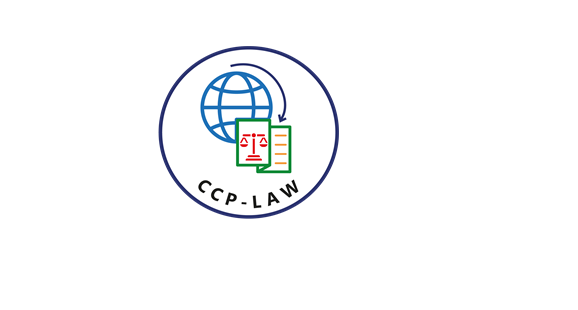 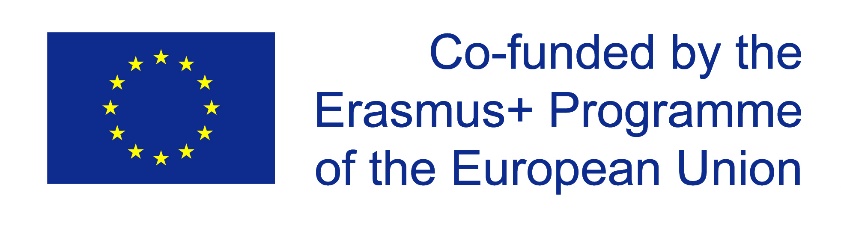 CCP-LAW
Curricula development on Climate Change Policy and Law
Climate Change and Energy
 Topic 3: National and Regional Climate Policies
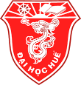 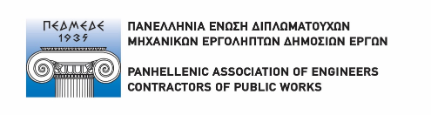 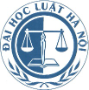 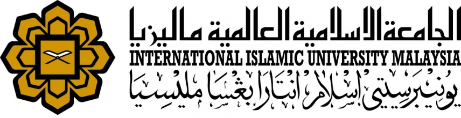 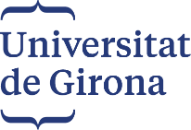 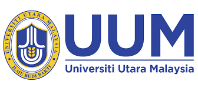 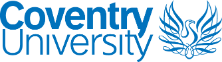 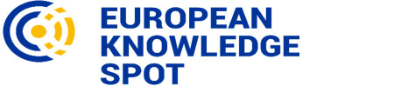 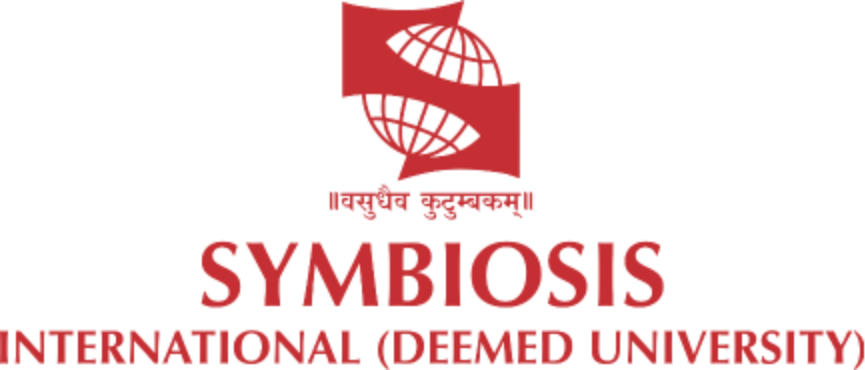 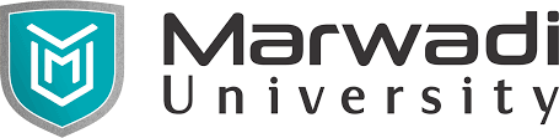 Project No of Reference: 618874-EPP-1-2020-1-VN-EPPKA2-CBHE-JP: 
The European Commission's support for the production of this publication does not constitute an endorsement of the contents, which reflect the views only of the authors, and the Commission cannot be held responsible for any use which may be made of the information contained therein.
Introduction
International and regional climate policies are initiatives developed by governments at the national or regional level to address and mitigate the impacts of climate change. 
These policies aim to reduce greenhouse gas emissions, enhance resilience to climate impacts, and transition towards a more sustainable and low-carbon economy. 
Implementation of national and regional climate policies requires ongoing collaboration, stakeholder engagement, and regular assessment to ensure effectiveness in addressing climate challenges and promoting sustainability.
Here are examples of both national and regional climate policies:
National Climate Policies:
1. Nationally Determined Contributions (NDCs):
NDCs are comprehensive documents submitted by countries as part of the Paris Agreement. They outline each nation's commitments to addressing climate change, including emission reduction targets, adaptation strategies, and plans for sustainable development.
Implementation: Countries develop and implement policies aligned with their NDCs, incorporating measures such as renewable energy expansion, energy efficiency improvements, and land-use changes.
2. Renewable Energy Targets and Incentives:
Governments set specific targets to increase the share of renewable energy in their national energy mix. To achieve these targets, they provide incentives like feed-in tariffs, tax credits, and subsidies to encourage the adoption of renewable energy technologies.
Implementation: Policies involve the establishment of clear renewable energy goals, financial support for renewable projects, and the removal of barriers to the integration of renewable energy sources.
3. Energy Efficiency Programs:
Governments design and implement programs to improve energy efficiency across sectors. This includes setting standards for energy-efficient technologies, providing financial incentives, and promoting energy conservation practices.
Implementation: Policies focus on regulating energy use in industries and buildings, promoting energy-efficient appliances, and investing in research and development of innovative energy-saving technologies.
4. Carbon Pricing Mechanisms:
Carbon pricing involves putting a price on carbon emissions to create economic incentives for businesses to reduce their greenhouse gas emissions. This can be done through mechanisms like carbon taxes or cap-and-trade systems.
Implementation: Governments establish and enforce mechanisms to price carbon emissions, encouraging industries to adopt cleaner technologies and practices to avoid or reduce associated costs.
5. Climate Adaptation Plans:
Climate adaptation plans address the impacts of climate change by outlining strategies to increase resilience and minimize risks. These plans encompass infrastructure development, land-use planning, and measures to protect communities from extreme weather events.
Implementation: Policies involve the integration of climate considerations into various sectors, funding for resilient infrastructure projects, and community engagement to enhance adaptive capacity.
Regional Climate Policies:
1. Regional Carbon Markets:
Regions may establish carbon markets where entities within the region can buy and sell emissions allowances or credits. This collaborative approach aims to achieve emissions reduction goals more efficiently.
Implementation: Policies include the creation of a regional regulatory framework, the allocation of emissions allowances, and the establishment of a market platform for trading carbon credits.
2. Joint Renewable Energy Initiatives:
Overview: Regions collaborate on renewable energy projects, sharing resources and expertise to achieve collective renewable energy targets. This can involve joint investment, research, and the development of shared infrastructure.
Implementation: Policies focus on regional cooperation, financial support for joint projects, and the harmonization of regulations to facilitate the development and integration of renewable energy sources.
3. Cross-Border Climate Adaptation Strategies:
Regions facing similar climate challenges develop joint strategies to adapt to shared impacts. This collaborative approach ensures that adaptation efforts consider regional vulnerabilities, opportunities, and the interconnected nature of climate risks.
Implementation: Governments work together to share data, coordinate research efforts, and implement policies that address cross-border climate impacts and vulnerabilities.
4. Integrated Transportation Planning:
Regions may develop integrated transportation plans to reduce emissions, improve efficiency, and promote sustainable modes of transportation. This can involve the development of public transit systems, cycling infrastructure, and policies to discourage fossil fuel-based transport.
Implementation: Policies include coordinated transportation planning, investment in sustainable infrastructure, and the promotion of alternative transportation modes to reduce reliance on traditional vehicles.
5. Regional Resilience Frameworks:
Regions collaborate on developing frameworks to enhance resilience to climate impacts. This involves sharing information, coordinating response strategies, and collectively investing in measures to withstand climate-related challenges.
Implementation: Policies focus on joint research initiatives, the development of regional resilience plans, and the allocation of resources for infrastructure projects that enhance resilience across borders.
6. Interconnected Energy Grids:
Regions may collaborate to develop interconnected energy grids that facilitate the efficient sharing of renewable energy resources. This enhances energy security, promotes renewable energy integration, and fosters regional energy cooperation.
Implementation: Policies involve regional cooperation on grid infrastructure development, regulatory harmonization, and cross-border energy trade agreements to create a more interconnected and resilient energy network.
7. Cross-Border Environmental Regulations:
Regions may establish joint environmental regulations to address transboundary pollution and ensure consistent environmental standards. This collaborative approach prevents regulatory disparities that could lead to environmental degradation.
Implementation: Governments work together to develop, enforce, and monitor shared environmental regulations, promoting common environmental goals and responsibilities.